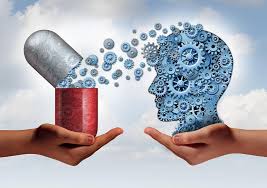 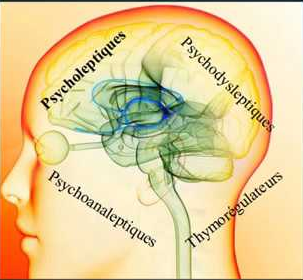 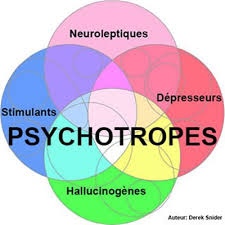 PSYCHOTROPES/SUBSTANCES
PSYCHOACTIVES
Cour PHARMACOLOGIE   3ème année
Dimanche  10 Janvier 2023
DÉFINITION
une substance qui, lorsqu’elle est ingérée ou administrée, altère les processus mentaux, comme les fonctions cognitives ou l’affect
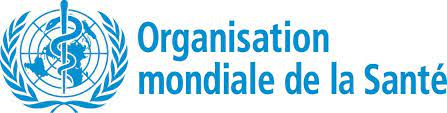 [Speaker Notes: Les médicaments psychotropes regroupent plusieurs catégories de produits ayant pour fonction d’agir sur l’activité cérébrale
statut juridique du produit consommé
Terme de droit, le mot « stupéfiant » désigne les psychotropes illégaux, soumis à la réglementation dénommée « drogues ».]
CLASSIFICATION
LES PSYCHOTROPES
Classification de DELAY et DENICKER
Les psychoisoleptiques
Les psycholeptiques
Les psychoanaleptiques
Les psychodysleptiques
[Speaker Notes: Cette classification distingue les substances psychotropes en fonction de leur activité sur le système nerveux central (SNC) :]
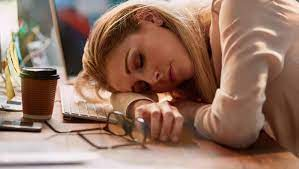 CLASSIFICATION
Classement des familles
modafinil
psychodysleptiques
thymorégulateurs
nooanaleptiques
psychoanaleptiques
psychotropes
psychoisoleptiques
thymoanaleptiques
psycholeptiques
antidépresseurs
nooleptiques
hypnotiques
neuroleptiques
thymoleptiques
anxiolytiques